IPv6,nejen na ZČU
Michal Kostěnec
Historie IP
1981 – IPv4
1987 – Internet 
1992 – CIDR, NAT
1993 – První WWW prohlížeč
1996 – IPv6
2000 – 250M uživatelů
2010 – více jak 2 mld. uživatelů
2011 – Přiděleny poslední bloky od IANA
6.6.2011 - 1. World IPv6 Day (Launch Day)
6.6.2012 - 2. World IPv6 Day, FB, Google, Bing, Yahoo!, Akamai, AT&T + seznam.cz, o2.cz, …
Počet adres
IPv4 = 2^32 = cca 4,3 mld.
IPv6 = 2^128
číslem těžce představitelné
Nemusely 
by dojít :-)
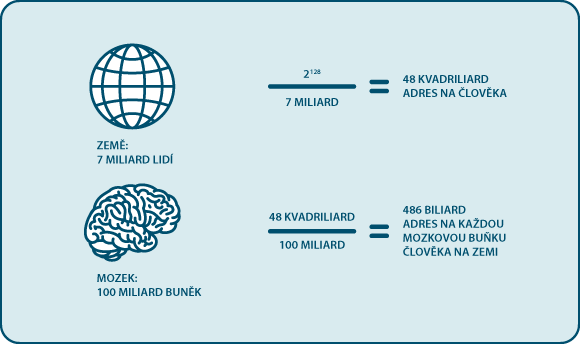 Počet adres IPv6
Pro zdatnější počtáře
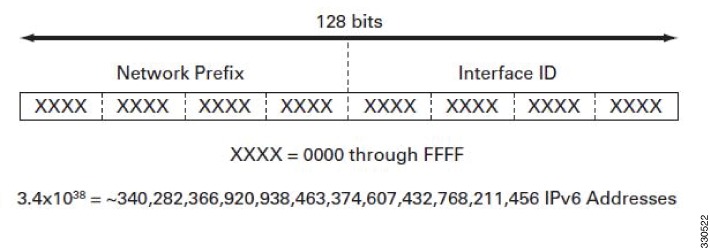 Formát IPv6 adresy
8 skupin po 4 číslicích šestnáctkové soustavy
2001:0e63:18a1:0000:0000:75ff:feb0:9c58

Pro přehlednost
Lze vynechat počáteční nuly
2001:e63:18a1:0:0:75ff:feb0:9c58

Souvislé skupiny s nulami
Lze nahradit „::“
Pouze jednou!
2001:e63:18a1::75ff:feb0:9c58

Speciální případ  
0000:0000:0000:0000:0000:0000:0000:0000 (obdoba 0.0.0.0)
Zkrátíme na ::
Defaultní cesta ::/0
Zápis IPv6 adres
Prefix
CIDR (Classless Inter-Domain Routing)
Shodný začátek adres v rámci jedné podsítě
Obdoba IP adresa / maska v IPv4

Zápis
IPv6 adresa / prefix
2001:718:1801:e255::/64
Výhodný zápis s „::“
2000::/3
2000 – 3fff
Identifikátor rozhraní
Tvořený z fyzické adresy (MAC)
Přidává se k prefixu sítě
Při tvoření linkové adresy
Při autokonfiguraci

Ethernet a bezdrátové sítě
Rozhraní MAC adresa
Transformace 
MAC se rozdělí na půl
Mezi se vloží „fffe“
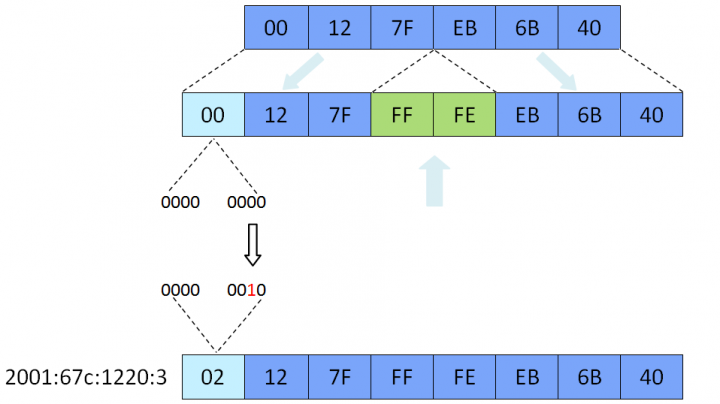 Globální individuální adresy
Obdoba veřejných IPv4 adres
Hierarchické přidělování
Obdoba CIDR
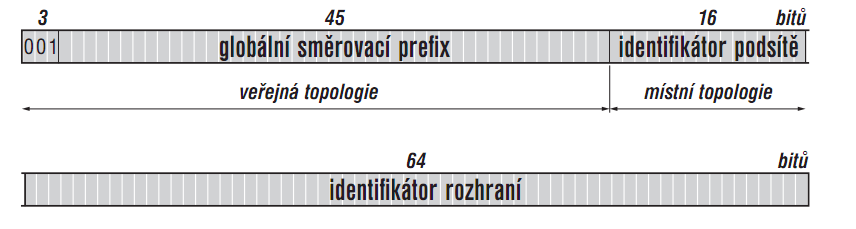 Lokální linkové adresy
fe80::/10
+ identifikátor rozhraní
Každé rozhraní
Nelze rozeznat kterému patří
Identifikátor rozhraní %eth1
Lokální charakter
Interní mechanismy
DHCP
Výchozí brána
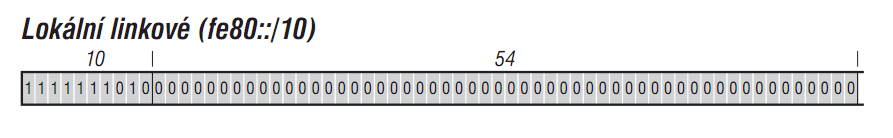 Povinné adresy
IPv4 jedna na rozhraní

IPv6 více, některé povinně
Lokální linková adresa
Všechny přidělené individuální a výběrové adresy
Loopback
Skupinové adresy pro všechny uzly
Skupinová adresa pro vyzývaný uzel
Skupinové adres, jejichž je členem
Povinné adresy - příklad
MAC = 00:04:75:b0:9c:58
ID rozhraní = 204:75ff:feb0:9c58
Individuální = 2001:718:1801:e3::22
+ je členem skupiny ff15::cc01
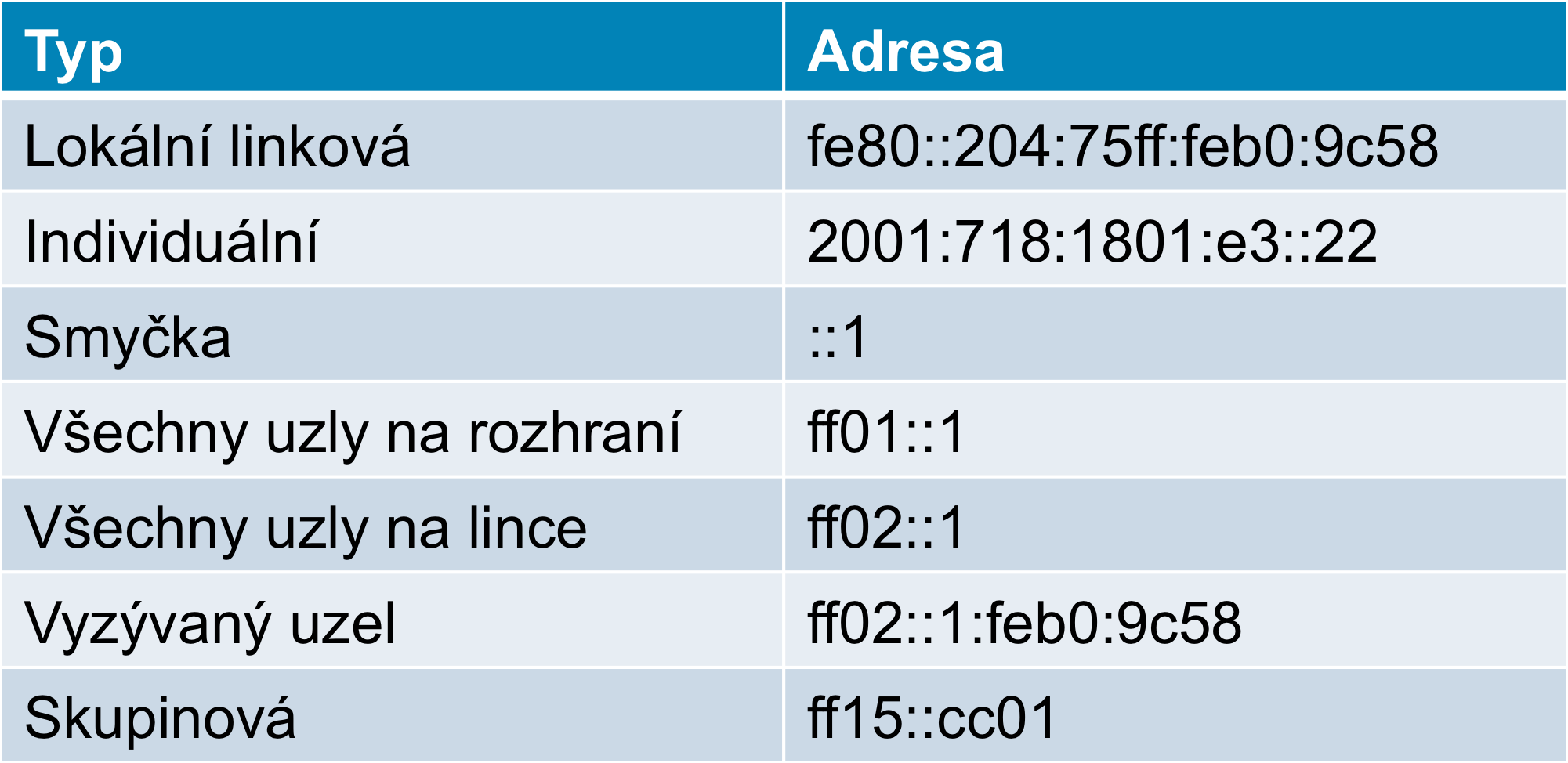 Zábavné adresy
Hexa
A - F
0 – 9

dead, babe, beef, c0de, de11, c001, ...
Facebook
2a03:2880:2110:3f01:face:b00c:

ZČU
2001:718:1801:a123::dead:face:b0d0
2001:718:1801:a123::c001:b0d0
Adresy - Windows
Adresy - Linux
eth0      
	  Link encap:Ethernet  HWaddr f0:4d:a2:35:b2:6a  
          inet addr:147.228.1.70  Bcast:147.228.1.255  Mask:255.255.255.0
          inet6 addr: 2001:718:1801:1001::1:70/64 Scope:Global
          inet6 addr: fe80::f24d:a2ff:fe35:b26a/64 Scope:Link
          UP BROADCAST RUNNING MULTICAST  MTU:1500  Metric:1
          RX packets:559523058 errors:0 dropped:0 overruns:0 frame:0
          TX packets:351344887 errors:0 dropped:0 overruns:0 carrier:0
          collisions:0 txqueuelen:1000 
          RX bytes:2856882120 (2.6 GiB)  TX bytes:2332927486 (2.1 GiB)
          Memory:f7fe0000-f8000000
Adresy – Mac OS X
Bezpečnost - Windows
Bezpečnost - Linux
ip6tables

:INPUT DROP [0:0]
:FORWARD ACCEPT [0:0]
:OUTPUT ACCEPT [0:0]
:BASE - [0:0]
:WEB - [0:0]
 
-A INPUT -j BASE
-A INPUT -j WEB
 
-A BASE -s ::1/128 -i lo -j ACCEPT
-A BASE -m state --state RELATED,ESTABLISHED -j ACCEPT
-A BASE -p ipv6-icmp -m icmp6 --icmpv6-type neighbor-solicitation -j ACCEPT
-A BASE -p ipv6-icmp -m icmp6 --icmpv6-type neighbor-advertisement -j ACCEPT
-A BASE --protocol icmpv6 --icmpv6-type echo-request -j ACCEPT --match limit --limit 30/minute
 
-A WEB -p tcp -m tcp --dport 80 -j ACCEPT
-A WEB -p tcp -m tcp --dport 443 -j ACCEPT
Metody pro zpřístupnění IPv6
Nativní připojení
Nejlepší varianta
Nelze vždy zaručit

Přechodové mechanismy
ISATAP
6to4
Teredo
ISATAP
Intra-Site Automatic Tunnel Addressing Protocol
Komunikace uvnitř sítě
isatap + doména
isatap.zcu.cz

IPv4 obsažena v adrese
Komunikace s nativní IPv6  = ISATAP směrovač
IPv6 adresa
Prefix
0000:5efe pro lokální adresy
0200:5efe pro globální adresy
IPv4 adresa
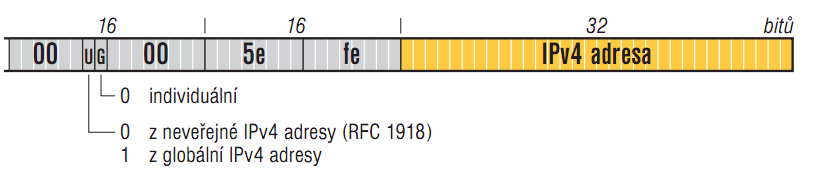 ISATAP a Windows
Adaptér pro tunelové připojení isatap.zcu.cz:

  Přípona DNS podle připojení . . . : zcu.cz
  Popis . . . . . . . . . . . . . . : Microsoft ISATAP Adapter #3
  Fyzická Adresa. . . . . . . . . . : 00-00-00-00-00-00-00-E0
  Protokol DHCP povolen . . . . . . : Ne
  Automatická konfigurace povolena  : Ano
  IPv6 adresa. . . . . . . . . . . : 2001:718:1801:1a02:200:5efe:147.228.12.80(Preferované)
  Místní IPv6 adresa v rámci propojení . . . : fe80::200:5efe:147.228.12.80%18(Preferované)
  Výchozí brána . . . . . . . . . . : fe80::5efe:147.228.255.2%18
  Servery DNS . . . . . . . . . . . : 147.228.1.12
                                      147.228.52.11
                                      147.228.10.15
  NetBIOS nad TCP/IP. . . . . . . . : zakázáno
6to4
Cesta k 2002::/16
Ohlašuje směrovač do sítě
Použije svoji zdrojovou IPv4
Cílovou IPv4 jednoduše zjistí z cílové IPv6
Zabalí a pošle
Nezakládá trvalý tunel	

Cesta do nativní IPv6
Musí použít zprostředkovatele (relay)
Anycastová adresa 192.88.99.1 = 2002:c058:6301::
6to4.nic.cz
Problém s asymetrií
Jak funguje 6to4
6to4 - Windows
Teredo
Snaha o eliminaci problémů s NATem
Nutnost zahajování komunikace z vnitřní sítě
UDP
Problém s kvalitou služby
Řeší teredo.nic.cz
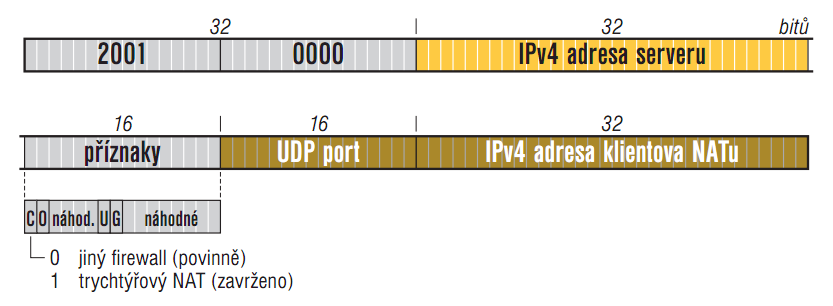 Teredo - Windows
IPv6 - ZČU
Přidělený prefix
2001:718:1801::/48

Adresy dle aktuálních IPv4
Důraz na směrování (lokality)

147.228.123.14 = 2001:718:1801:a123::1:14
Služby na IPv6 - ZČU
Nativně na vybraných sitích
Bezpečnost pro všechny
Nelze pro jednotlivé hosty selektivně

Monitorování provozu pro IPv4 a IPv6
DNS pro IPv4 a IPv6
E-mail po IPv4 a IPv6
VPN přes Cisco Anyconnect
licence i pro mobilní zařízení
isatap.zcu.cz
WiFi testovací režim
WWW připravujeme

Postrádáte nějakou službu na IPv6? ;-)
IPv6 v domácí síti
Cca 10 domácích zařízení k dispozici
O2
Pevné k dispozici o 6/2012
Dual-stack, prefix /64 
UPC
DS lite (tunelování IPv4 přes IPv6 páteřní síť), později NAT64
/64 bridge mód, /56 s delegovaným prefixem (router)
Konec migrace cca 2017
T-mobile
Pevné připojení - polovina 2013
Mobilní připojení – cca 2014 
Vodafone
Zatím nenabízí
Dostatek IPv4 adres
České servery na IPv6
host www.seznam.cz
www.seznam.cz has IPv6 address 2a02:598:2::3

host www.centrum.cz
www.centrum.cz is an alias for hp9-pool.centrum.cz.
hp9-pool.centrum.cz has IPv6 address 2a00:da80:0:500::9

host www.hosting.cz
www.hosting.cz has IPv6 address 2a02:4a8:ac24:102::96:66
Děkuji za pozornost.